CMSC201 Computer Science I for MajorsLecture 07 – Lists
Last Class We Covered
Using while loops
Syntax of a while loop
Interactive loops
Infinite loops and other problems

Practice with while loops
2
Any Questions from Last Time?
3
Today’s Objectives
To learn about lists and what they are used for
To be able to create and update lists
To learn different ways to mutate a list
append()
remove()

To get more practice with while loops
Sentinel values
4
Announcement: BRAID Survey
Based on your enrollment in this course, you will be receiving an email inviting you to take a short survey about your experiences in computer science. I strongly encourage you to participate in this survey, since your participation is vital to understanding the diverse experiences of computer science students. 

The first 400 respondents to complete the survey across the BRAID campuses will receive a $15 Amazon gift card as compensation and all students who complete the survey will be entered in a drawing to win one of two $125 Amazon gift cards. 

Please watch for an email with a link to complete the survey.
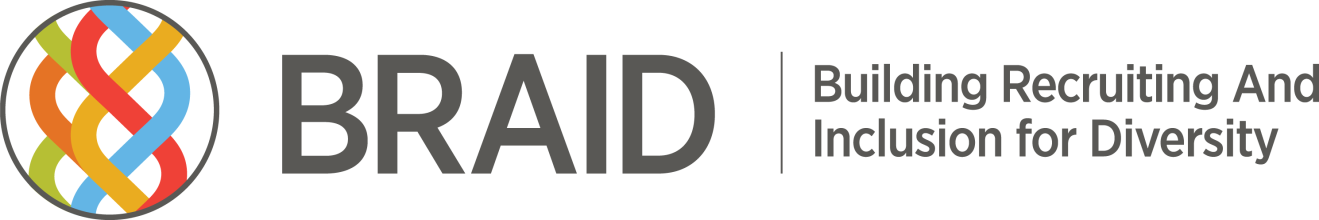 5
Introduction to Lists
6
Exercise: Average Three Numbers
Read in three numbers and average them
num1 = int(input("Please enter a number: "))
num2 = int(input("Please enter a number: "))
num3 = int(input("Please enter a number: "))
print((num1 + num2 + num3) / 3)

Easy! But what if we want to do 100 numbers?  Or 1000 numbers?
Do we want to make 1000 variables?
7
Using Lists
We need an easy way to hold individual data items without needing to make lots of variables
Making num1, num2, ..., num99, num100 is time-consuming and impractical

Instead, we can use a list to hold our data
A list is a data structure: something that holds multiple pieces of data in one structure
8
Using Lists: Individual Variables
We need an easy way to refer to each individual variable in our list
What are some possibilities?
Math uses subscripts (x1, x2, x3, etc.)
Instructions use numbers (“Step 1: Combine…”)

Programming languages use a different syntax
x[1], x[0], instructions[1], point[i]
9
Accessing Individual Elements
We can access the individual elementsin a list through indexing

List don’t start counting from 1
They start counting from 0!
10
List Syntax
Use [] to assign initial values (initialization)
myList = [1, 3, 5]
words  = ["Hello", "to", "you"]

And to refer to individual elements of a list
>>> print(words[0])
Hello
>>> myList[0] = 2
11
Properties of a List
Heterogeneous (multiple data types!)
Contiguous (all together in memory)
Ordered (numbered from 0 to n-1)

Have instant (“random”) access to any element
Are “mutable sequences of arbitrary objects”
12
List Example: Grocery List
You are getting ready to head to the grocery store to get some much needed food

In order to organize your trip and to reduce the number of impulse buys, you decide to make a grocery list
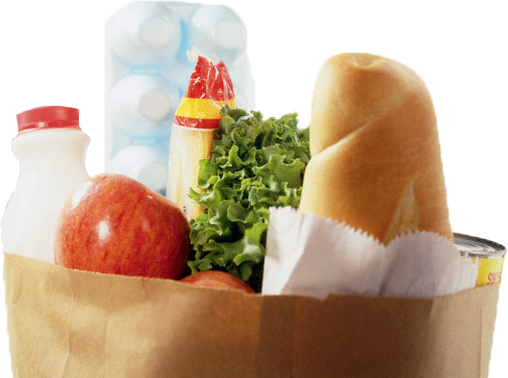 13
Image from flickr.com
[Speaker Notes: https://www.flickr.com/photos/77106971@N00/1420127033]
List Example: Grocery List
Inputs:
3 items for grocery list
Process:
Store groceries using list data structure
Output:
Final grocery list
14
Grocery List Code
def main():
    print("Welcome to the Grocery Manager 1.0")
    grocery_list = ["", "", ""]   # initialize list

    # get grocery items from the user
    grocery_list[0] = input("Please enter your first item:  ")
    grocery_list[1] = input("Please enter your second item: ")
    grocery_list[2] = input("Please enter your third item:  ")

    # print out the items they selected
    print(grocery_list[0])
    print(grocery_list[1])
    print(grocery_list[2])
main()
15
Grocery List Demonstration
Here’s a demonstrationof what the code is doing

bash-4.1$ python groceries.py
Please enter your first item:  milk
Please enter your second item: eggs
Please enter your third item:  oil
oil
milk
eggs
grocery_list = ["", "", ""]

grocery_list[0] = input("Please enter ...: ")
grocery_list[1] = input("Please enter ...: ")
grocery_list[2] = input("Please enter ...: ")
16
List Example: Grocery List
What would make this process easier?

Loops!
Instead of asking for each item individually, we could keep adding items to the list until we wanted to stop (or the list was “full”)

We’ll update our program to use a loop soon
For now, let’s talk about lists a bit more
17
Mutating Lists
18
Mutating Lists
Remember that lists are defined as “mutable sequences of arbitrary objects”
“Mutable” just means we can change them

So far, the only thing we’ve changed has been the contents of the list
But we can also change a list’s size, by adding and removing elements
19
List Function: append()
The append() function lets us add items to the end of a list, increasing its size
listName.append(itemToAppend)

Useful for creating a list from flexible input
Allows the list to expand as the user needs
No longer need to initialize lists
Can instead start with an empty list []
20
Example of append()
We can use append() to create a list of numbers (using the loop to control how many)

values  = []  # initialize the list to be empty
count   = 0   # count how many numbers added

while count < 10:
    userVal = int(input("Enter a number: "))
    values.append(userVal) # add value to the list
    count += 1
21
Here’s a demonstrationof what the code is doing

bash-4.1$ python numberList.py
Enter a number: 17
Enter a number: 22
Enter a number: 5
Enter a number: -6
values  = []  # initialize empty list
count   = 0
while count < 10:
    userVal = int(input("Enter a number: "))
    values.append(userVal) # add value to the list
    count += 1
22
List Function: remove()
The remove() function lets us remove an item from the list – specifically, it finds and removes the first instance of a given value
listName.remove( valueToRemove )

Useful for deleting things we don’t need
For example, removing students who have dropped the class from the class roster
Instead of the list having “empty” elements
23
Example of remove()
We can use remove() to remove students who have dropped the class from the roster

roster = ["Adam", "Alice", "Andy", "Ariel"]
roster =
24
Example of remove()
We can use remove() to remove students who have dropped the class from the roster

roster = ["Adam", "Alice", "Andy", "Ariel"]
roster.remove("Adam")   # Adam has dropped the class
roster =
25
Example of remove()
We can use remove() to remove students who have dropped the class from the roster

roster = ["Adam", "Alice", "Andy", "Ariel"]
roster.remove("Adam")   # Adam has dropped the class
roster.remove("Bob")    # Bob is not in the roster
ERROR
roster =
26
Sentinel Values and while Loops
27
When to Use while Loops
while loops are very helpful when you:
Want to get input from the user that meets certain specific conditions
Positive number
A non-empty string
Want to keep getting input until some “end”
User inputs a value that means they’re finished
what we’re covering now
28
Sentinel Values
Sentinel values “guard” the end of your input
They are used:
When you don’t know the number of entries
In while loops to control data entry
To let the user indicate an “end” to the data

Common sentinel values include:
STOP, -1, 0, QUIT, and EXIT
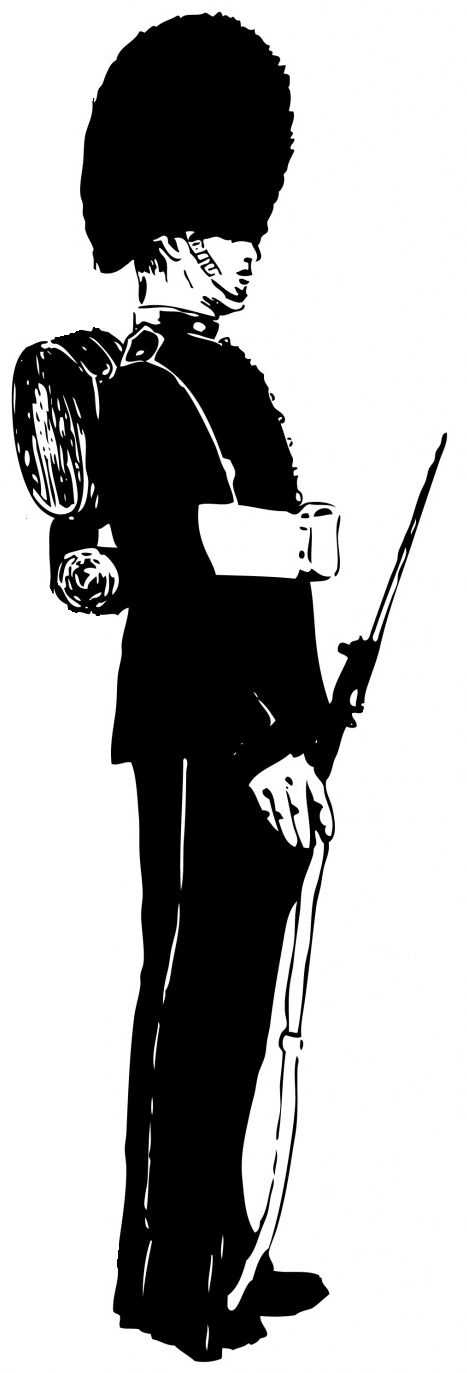 29
Image from publicdomainpictures.net
[Speaker Notes: http://www.publicdomainpictures.net/view-image.php?image=160669&picture=sentry-guard-clipart-illustration]
Sentinel Loop Example
Here’s an example, where we ask the user to enter student names:

students = []
name = input("Please enter a student, or 'QUIT' to stop: ")


while name != "QUIT":
    students.append(name)
    name = input("Please enter a student, or 'QUIT' to stop: ")
30
Sentinel Loop Example
Here’s an example, where we ask the user to enter student names:

students = []
name = input("Please enter a student, or 'QUIT' to stop: ")


while name != "QUIT":
    students.append(name)
    name = input("Please enter a student, or 'QUIT' to stop: ")
initialize the loop variable with user input
check for the termination condition
get a new value for the loop variable
31
Sentinel Loop Example
Here’s an example, where we ask the user to enter student names:

students = []
name = input("Please enter a student, or 'QUIT' to stop: ")


while name != "QUIT":
    students.append(name)
    name = input("Please enter a student, or 'QUIT' to stop: ")
make sure to tell the user how to stop entering data
make sure to save the value before asking for the next one
32
Priming Reads
This loop example uses a priming read
We “prime” the loop by reading in information before the loop runs the first time

We duplicate the line of code asking for input
Once before the loop
And then inside the loop
33
Time for…
LIVECODING!!!
34
Livecoding: Updated Grocery List
Let’s update our grocery list program to be as long as the user wants, using a while loop and a sentinel value of “STOP”
Print out the grocery list (item by item) at the end

You will need to use:
At least one while loop (a sentinel loop)
Conditionals
A single list
35
Other List Operations
36
Length of a List
To get the length of a list, use len()
>>> dogs = ["Lacey", "Kieran", "Ed"]
>>> len(dogs)
3
>>> len([2, 0, 1, 7])
4

Why would we need the length of a list?
37
Announcements
HW 3 is out on Blackboard now
Complete the Academic Integrity Quiz to see it
Due by Friday (Feb 24th) at 8:59:59 PM


Pre Lab 5 Quiz will come out Friday @ 10 AM
Must be completed by 9 AM Monday morning
38